СЕТЕВОЙ ПРОЕКТ«Инженерное мышление и научно-техническое творчество»
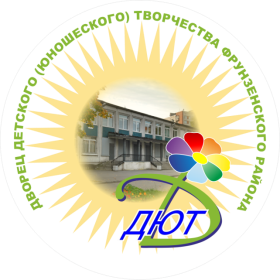 Сведения об авторах и СТО: 
Коротеева Ольга Сергеевна,
заведующий 
спортивно-техническим отделом
Панкратова Людмила Павловна, методист 
Сайт отдела https://sites.google.com/site/stoddutfru/
Сайт проекта https://sites.google.com/view/ddutstoengineer/
Сведения об организации:
ГБУ ДО ДДЮТ Фрунзенского района
Web-сайт ddut.ru
Телефон  8 (812) 774-52-05, доб. 213
Электронная почта ddutsto@gmail.com
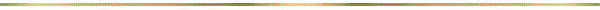 «Учёные изучают то, что уже есть, инженеры создают то, чего никогда не было» 
Альберт Эйнштейн
I. КОНЦЕПТУАЛЬНЫЙ БЛОК
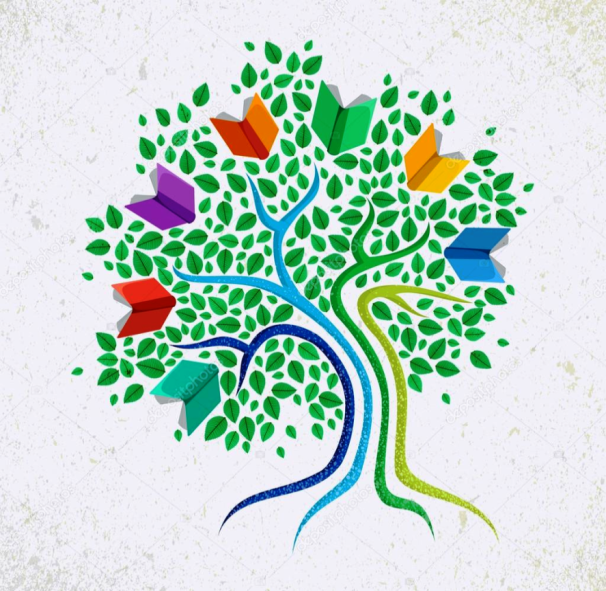 30.10.2018 Всего слайдов 28
Сетевой проект "Инженерное мышление и научно-техническое творчество"
2
Идея и цель сетевого проекта
Идея проекта: 
Эффективное использование
 образовательного потенциала партнеров
по сетевому взаимодействию 
Паспорт проекта
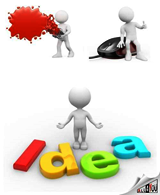 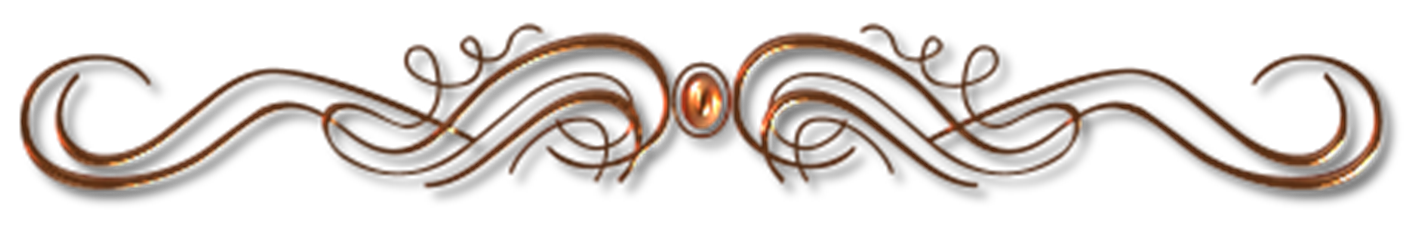 Цель проекта: 

Создание единого образовательно-информационного пространства для формирования инженерных компетенций учащихся за счет сетевого взаимодействия разного уровня
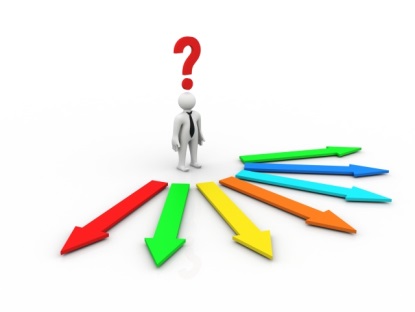 30.10.2018 Всего слайдов 28
3
Сетевой проект "Инженерное мышление и научно-техническое творчество"
Направления работы по проекту
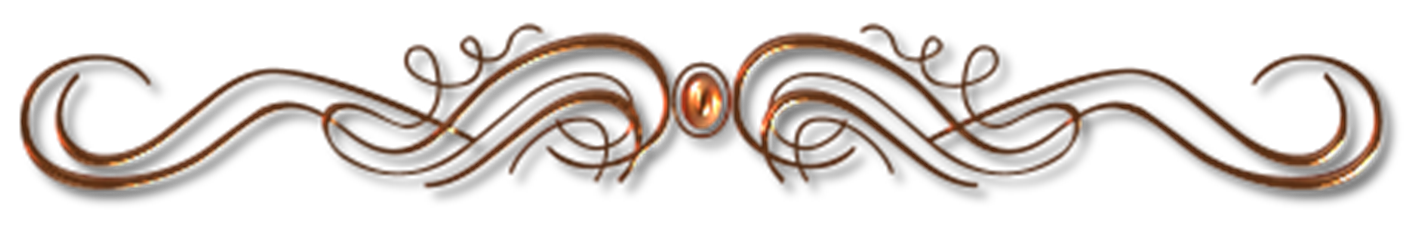 Программно-методическое и материально-техническое обеспечение;
Организационное и содержательное обеспечение мероприятий; План работы с ГМТУ 2018
Мониторинговые исследования по информатизации и эффективности реализации проекта;
Просветительская деятельность по представлению результатов проекта.
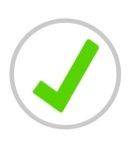 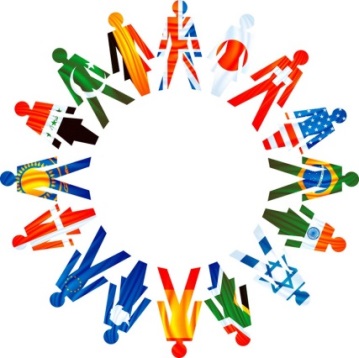 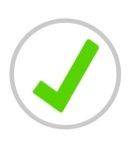 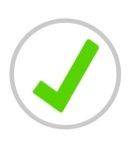 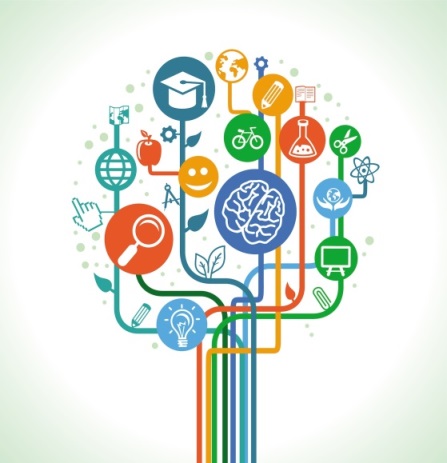 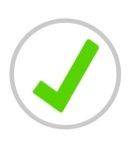 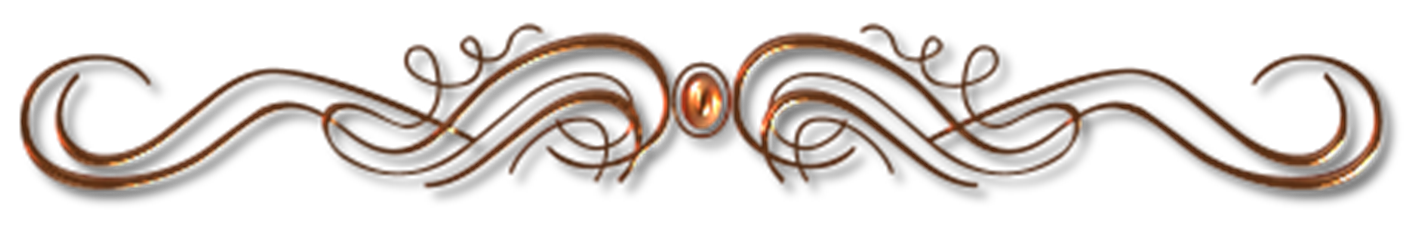 30.10.2018 Всего слайдов 28
Сетевой проект "Инженерное мышление и научно-техническое творчество"
4
Актуальность проекта
Сетевое сотрудничество
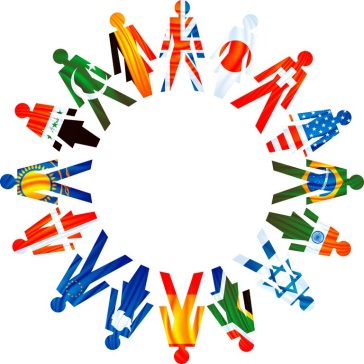 Успешность личности в профессиональной деятельности – это правильный выбор профессии, умение сотрудничать, креативность, эмоциональный интеллект и когнитивная гибкость.
Способности к созданию смыслов
Взаимодействие с людьми разных культур
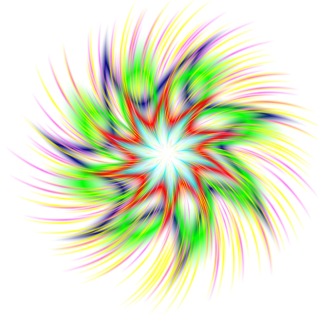 Грамотность в медиа-пространстве
Междисциплинарность
Дизайнерское мышление
Управление умственной нагрузкой
Вычислительное мышление
Виртуальное взаимодействие
30.10.2018 Всего слайдов 28
Сетевой проект "Инженерное мышление и научно-техническое творчество"
5
Модель инженерных компетенций
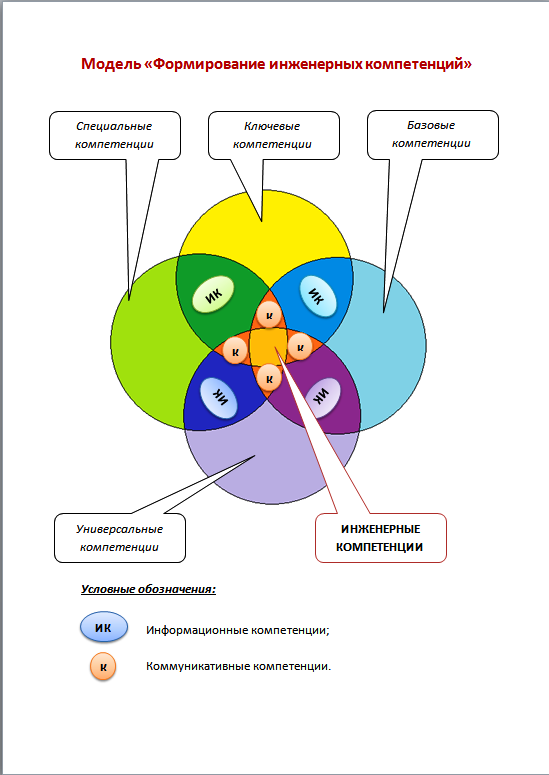 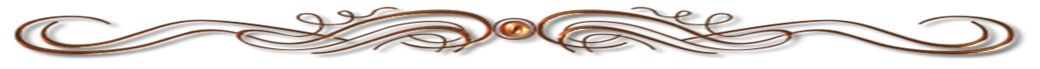 ЭТО:
не просто набор отдельных видов компетенций, а комплекс, который представляет собой интеграцию профессиональных и личностных свойств специалиста – инженера;
инструмент, который задает сплав желаемых свойств личности и профессиональных качеств, который определяет эффективность деятельности специалиста. 
Образовательные программы
30.10.2018 Всего слайдов 28
Сетевой проект "Инженерное мышление и научно-техническое творчество"
6
Особенности формирования инженерных компетенций
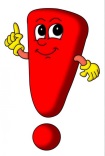 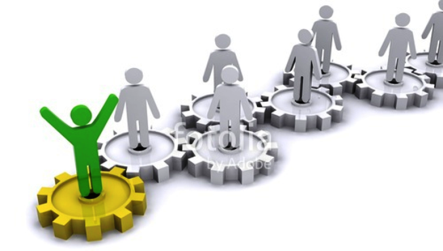 Для формирования инженерных компетенций нужны способы и формы обучения, основанные на активной субъектной позиции учащихся
Не менее важная задача формирования всех компетенций – это получение и развитие навыков самообразования. 
Сетевое взаимодействие с организациями, вузами и предприятиями играет важнейшую роль в профессиональном становлении и развитии личности.
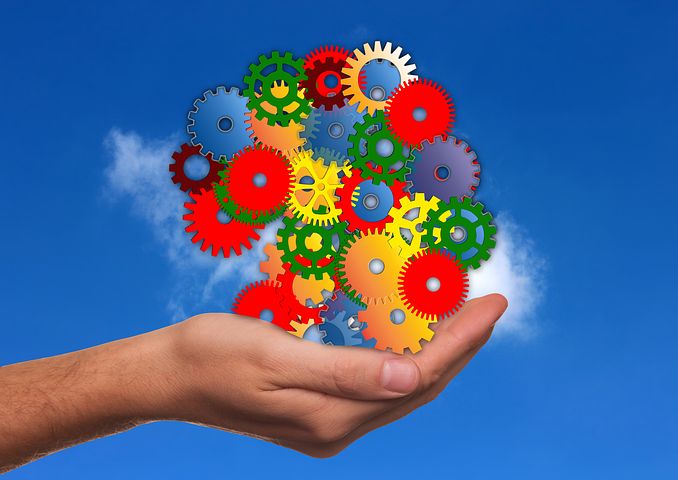 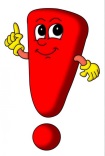 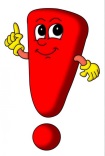 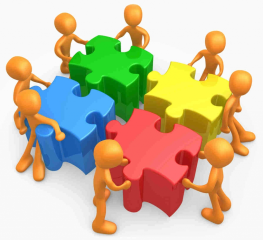 30.10.2018 Всего слайдов 28
Сетевой проект "Инженерное мышление и научно-техническое творчество"
7
Партнеры по сетевому взаимодействию
ИМЦ Фрунзенского района
ГБУ ДО ЦТ и О Фрунзенского района
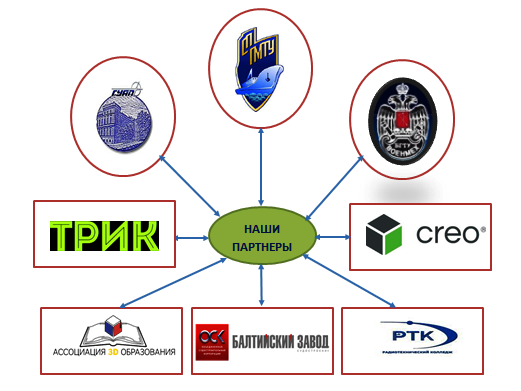 СТО ДДЮТ
Школы Фрунзенского района
Районный уровень
Городской уровень
30.10.2018 Всего слайдов 28
Сетевой проект "Инженерное мышление и научно-техническое творчество"
8
II. БЛОК ПРАКТИЧЕСКОЙ РЕАЛИЗАЦИИ
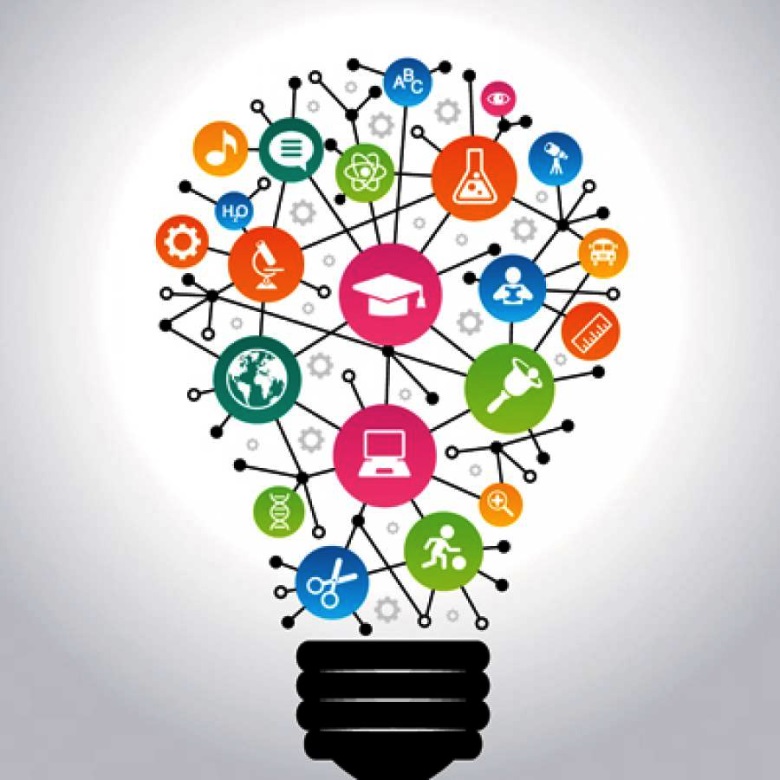 30.10.2018 Всего слайдов 28
Сетевой проект "Инженерное мышление и научно-техническое творчество"
9
Характеристика этаповреализации проекта
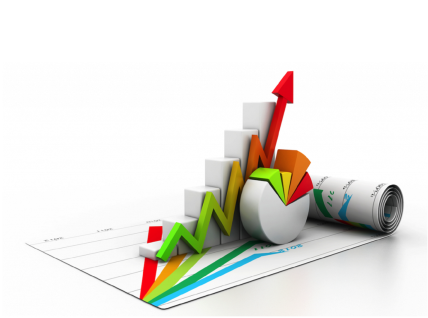 ЭТАП 1. Подготовительный (2016-2017)
Разработка концепции, цель, задачи, направления деятельности;
Ресурсы: материально-технические, методические, кадровые, информационные;
Критерии оценки проекта, отдельных направлений и этапов.
ЭТАП 2. Конструктивный (2017-2018)
Разработка и реализация системы мероприятий для учащихся;
Разработка и реализация системы мероприятий для педагогов (конкурсы, семинары, самообразование и пр.)
Мониторинговые исследования по разным направлениям.
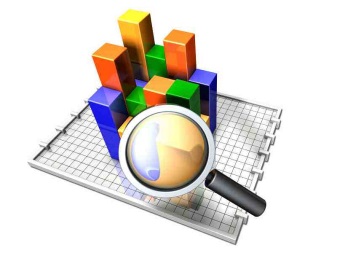 ЭТАП 3. Аналитический (2018-2019)
Представление опыта работы на мероприятиях разного уровня в различной форме;
Обобщение результатов мониторинговых исследований;
Подготовка материалов по обобщению опыта работы по проекту.
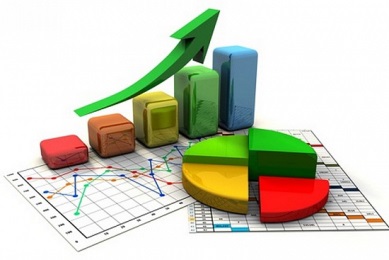 ЭТАП 4. Итоговый (2019-2020)
Аналитическая работа по эффективности реализации проекта;
Подготовка материалов к презентации итогов работы по проекту:
Мероприятия по организации просветительской деятельности.
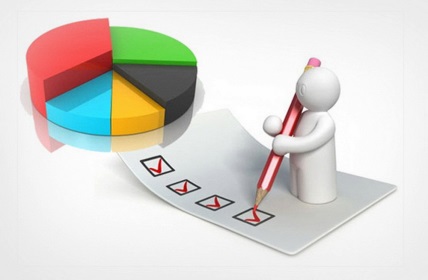 30.10.2018 Всего слайдов 28
10
Сетевой проект "Инженерное мышление и научно-техническое творчество"
III. БЛОК РЕЗУЛЬТАТИВНЫЙ
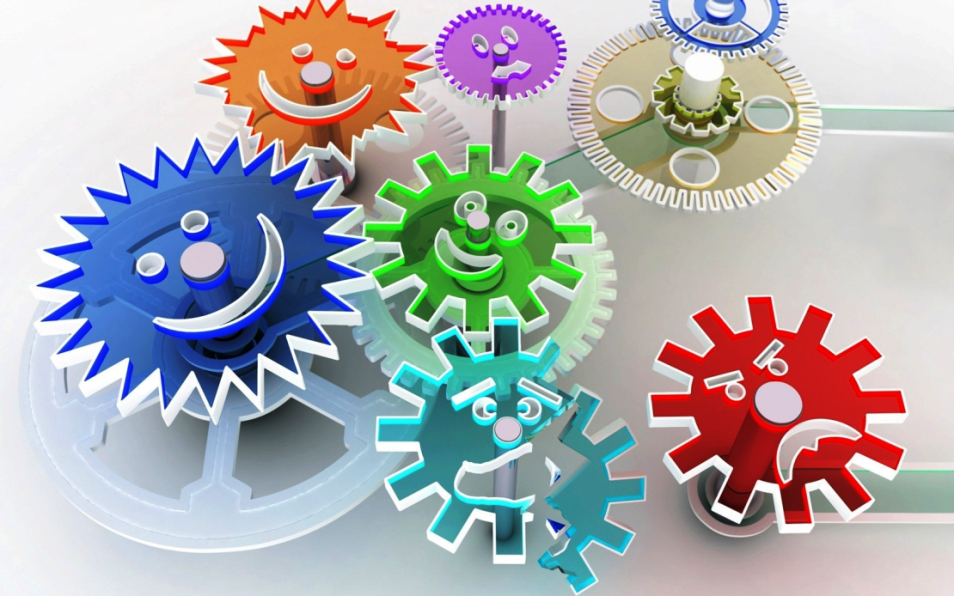 30.10.2018 Всего слайдов 28
Сетевой проект "Инженерное мышление и научно-техническое творчество"
11
Результаты реализации проекта
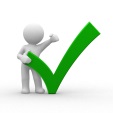 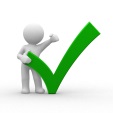 2. Организационное и содержательное обеспечение мероприятий проекта
1. Программно-методическое и материально-техническое обеспечение
Разработана система мероприятий для учащихся и педагогов
Разработаны 6 новых образовательных программ технической направленности
Калейдоскоп проектов
Профессия - инженер
Кабинеты оснащены новым оборудованием, модернизированы ПК и другие технические средства
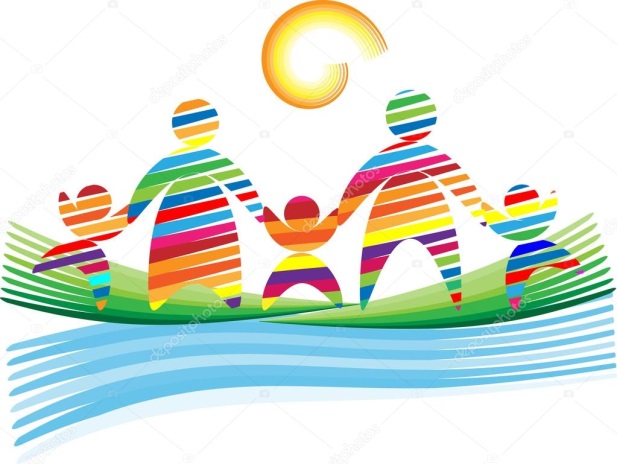 Курсы ДО
30.10.2018 Всего слайдов 28
Сетевой проект "Инженерное мышление и научно-техническое творчество"
12
Результаты реализации проекта
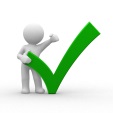 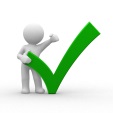 3. Мониторинговые исследования
4. Просветительская  деятельность
Уровень информационной культуры педагога и учащегося
Уровень информатизации образовательного пространства
Опыт и результаты представлены (статьи, выступления, проекты)
Всероссийский уровень - 8
Городской уровень - 8
Кластерная система обработки результатов мониторинга
Критерии для проведения внешней экспертизы
ДДЮТ - 10
Районный уровень - 7
Критерии для оценки эффективности реализации проекта
30.10.2018 Всего слайдов 28
13
Сетевой проект "Инженерное мышление и научно-техническое творчество"
Перспективы развития сетевого сотрудничества
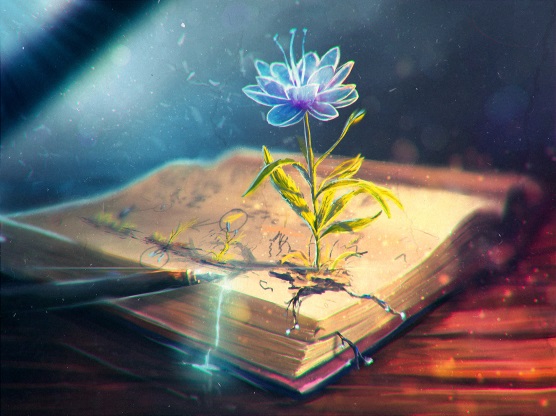 Увеличение количества сетевых партнеров;
Расширение спектра разных видов и форм сетевого взаимодействия;
Развитие и использование форм дистанционного образования для учащихся и педагогов с использованием ресурсов сетевых партнеров;
Разнообразие дистанционных мероприятий для учащихся и педагогов; 
Разработка сетевой образовательной программы для обучения учащихся;
Систематическое обобщение опыта работы и представление его на разных уровнях и мероприятиях;
Создание цифровой образовательной среды для учащихся и педагогов.
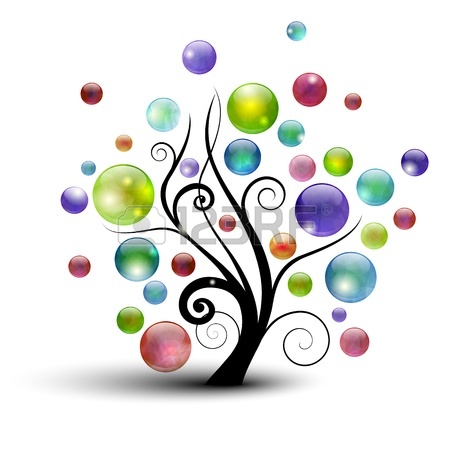 30.10.2018 Всего слайдов 28
Сетевой проект "Инженерное мышление и научно-техническое творчество"
14
Приложения
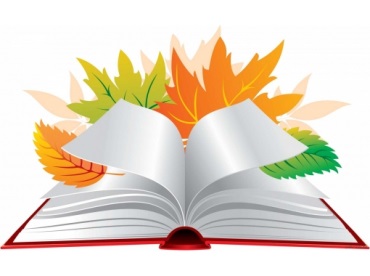 Приложение 1
РЕЗУЛЬТАТЫ МОНИТОРИНГА ПО ИНФОРМАТИЗАЦИИ ОБРАЗОВАТЕЛЬНОГО ПРОСТРАНСТВА ЗА ДВА УЧЕБНЫХ ГОДА: 2015-2016 и 2016-2017 уч. гг.
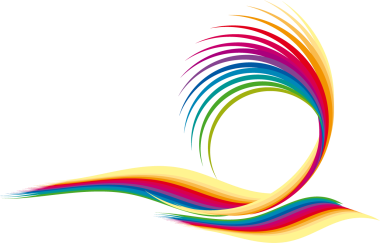 Приложение 2
МОНИТОРИНГ РАЗВИТИЯ ТВОРЧЕСКИХ СПОСОБНОСТЕЙ УЧАЩИХСЯ КОЛЛЕКТИВОВ ТЕХНИЧЕСКОЙ НАПРАВЛЕННОСТИ 2016-17 уч. гг.
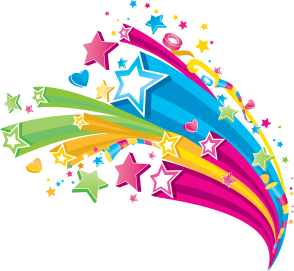 Приложение 3
ТАБЛИЦА «ПОКАЗАТЕЛИ И ИНДИКАТОРЫ ИНЖЕНЕРНЫХ КОМПЕТЕНЦИЙ В ПРОГРАММАХ ТЕХНИЧЕСКОЙ НАПРАВЛЕННОСТИ»
Приложение 4
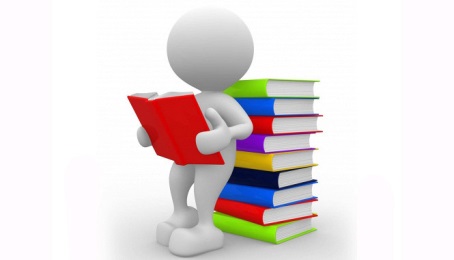 ПРОЕКТ«ИНЖЕНЕРНОЕ МЫШЛЕНИЕ И НАУЧНО-ТЕХНИЧЕСКОЕ ТВОРЧЕСТВО»
30.10.2018 Всего слайдов 28
Сетевой проект "Инженерное мышление и научно-техническое творчество"
15
ОСНОВНЫЕ МЕРОПРИЯТИЯ ПО ПРОЕКТУ
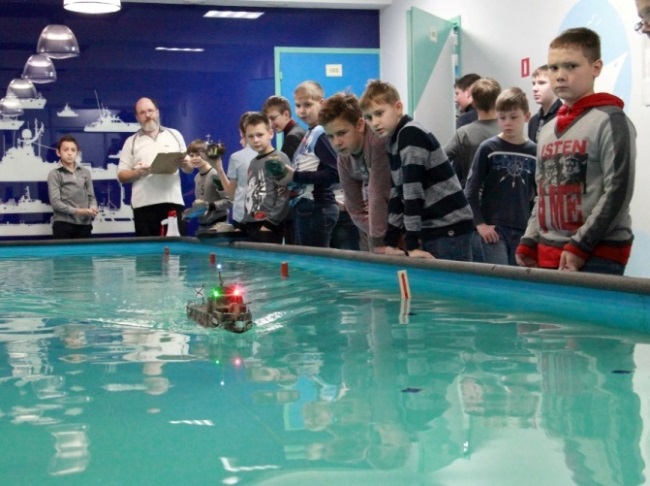 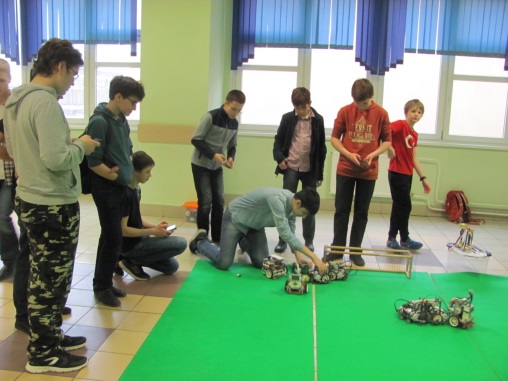 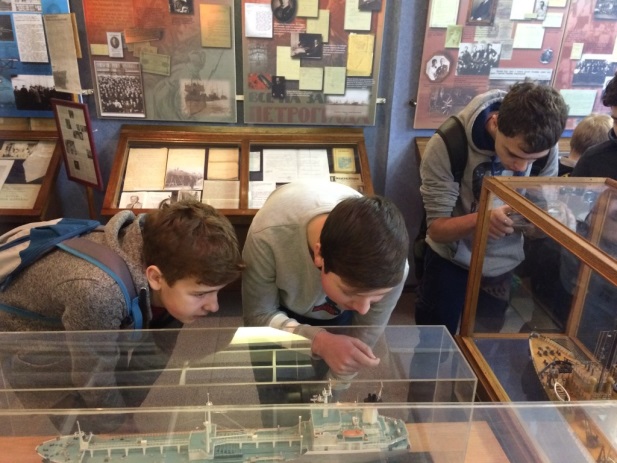 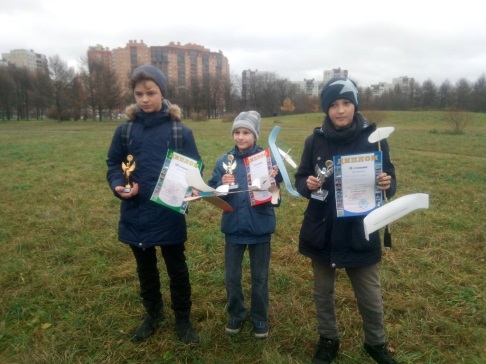 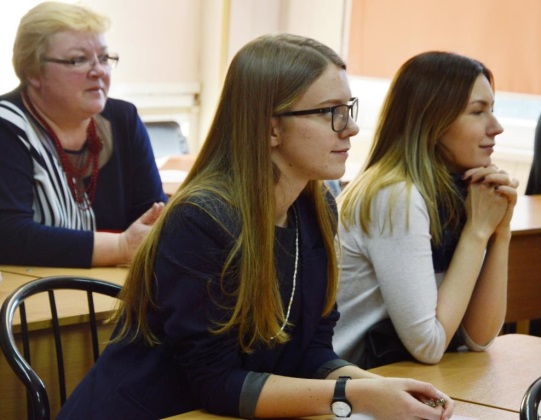 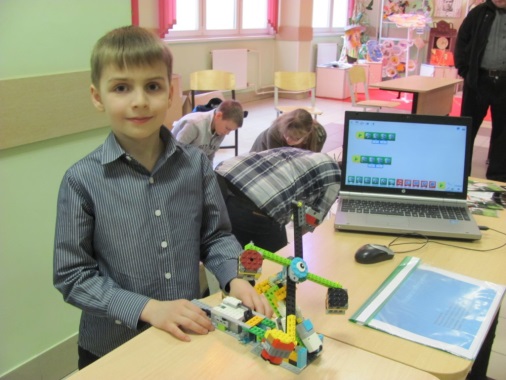 30.10.2018 Всего слайдов 28
Сетевой проект "Инженерное мышление и научно-техническое творчество"
16
Мероприятия спортивно-технического отдела
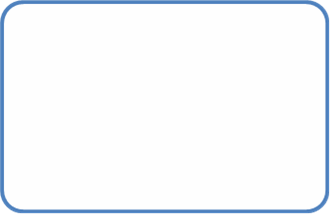 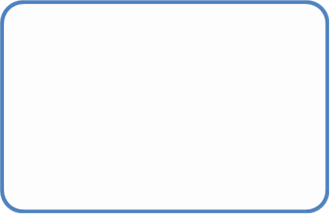 2 межрайонных
 фестиваля
~21 ОУ
~183 чел.
2 районых конкурса
1 городской
~ 40 ОУ
~250 чел.
Информационные
 технологии
Робототехника
Авиа-
моделирование
Судо-
моделирование
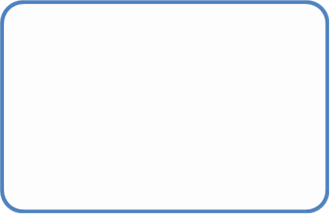 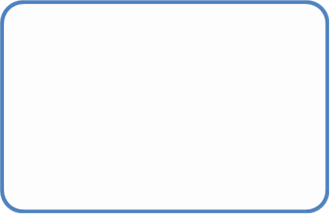 4 районных 
соревнования
~25 ОУ
~102 чел.
5 открытых районых
соревнований
~16 ОУ 
~85 чел.
30.10.2018 Всего слайдов 28
Сетевой проект "Инженерное мышление и научно-техническое творчество"
17
Мероприятия спортивно-технического отдела
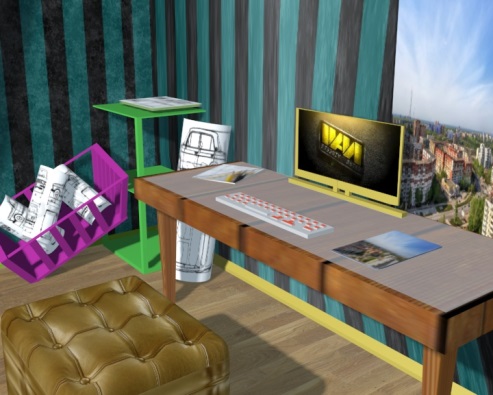 Городского конкурса школьников по программированию и компьютерным работам: номинация «ЗD компьютерная графика и анимация»(март)
Темы конкурсов:
Профессия инженер
Профессия и карьера
Образование – карьера – лидер
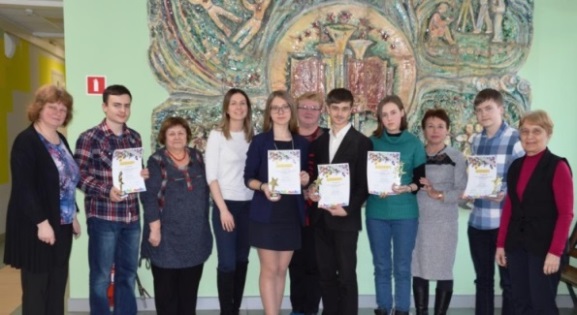 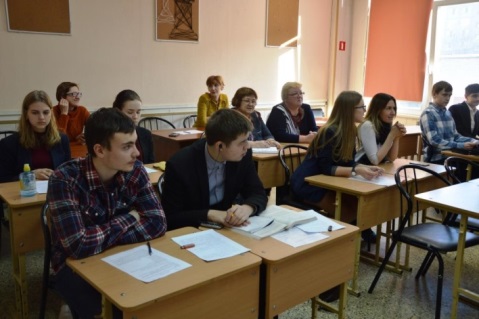 30.10.2018 Всего слайдов 28
Сетевой проект "Инженерное мышление и научно-техническое творчество"
18
Экскурсии учащихся
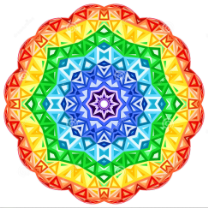 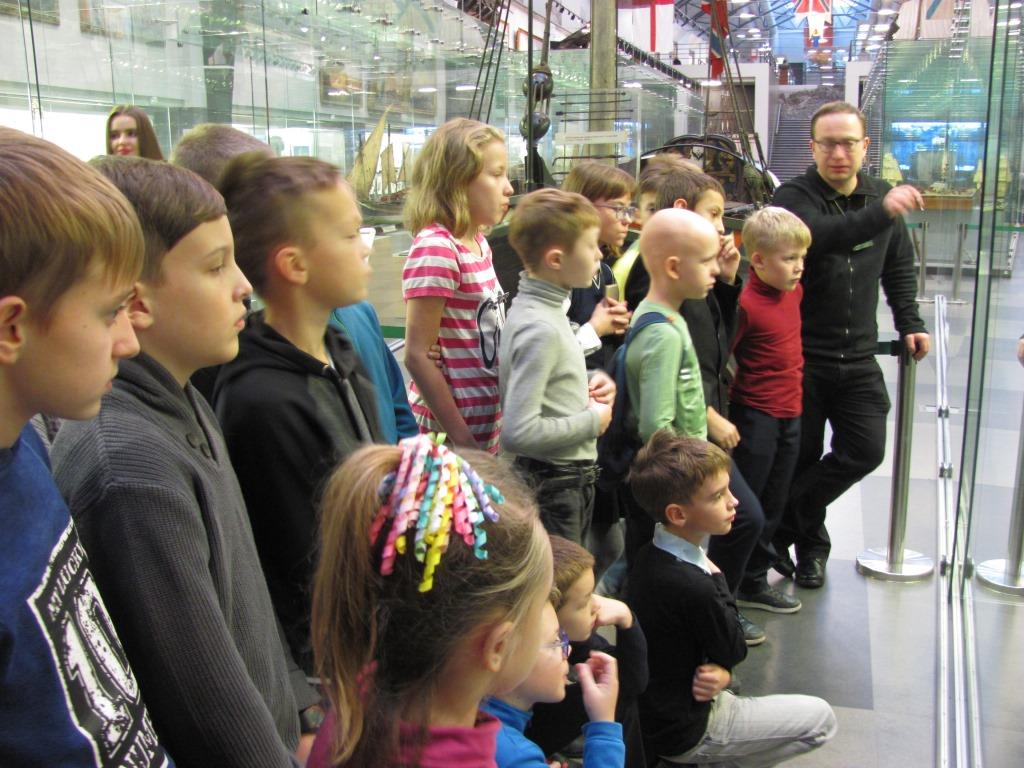 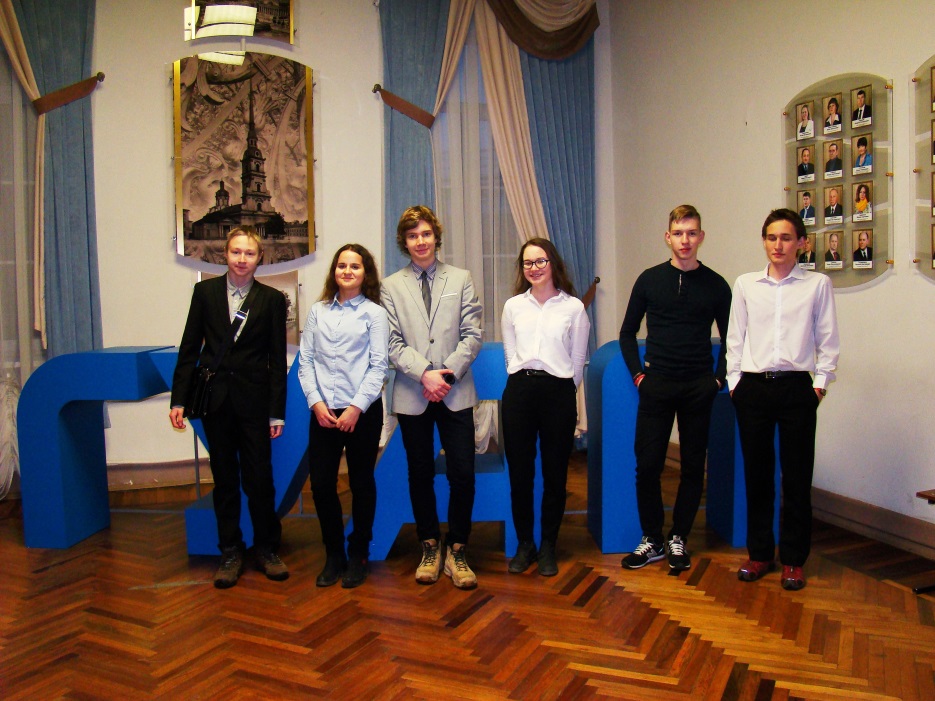 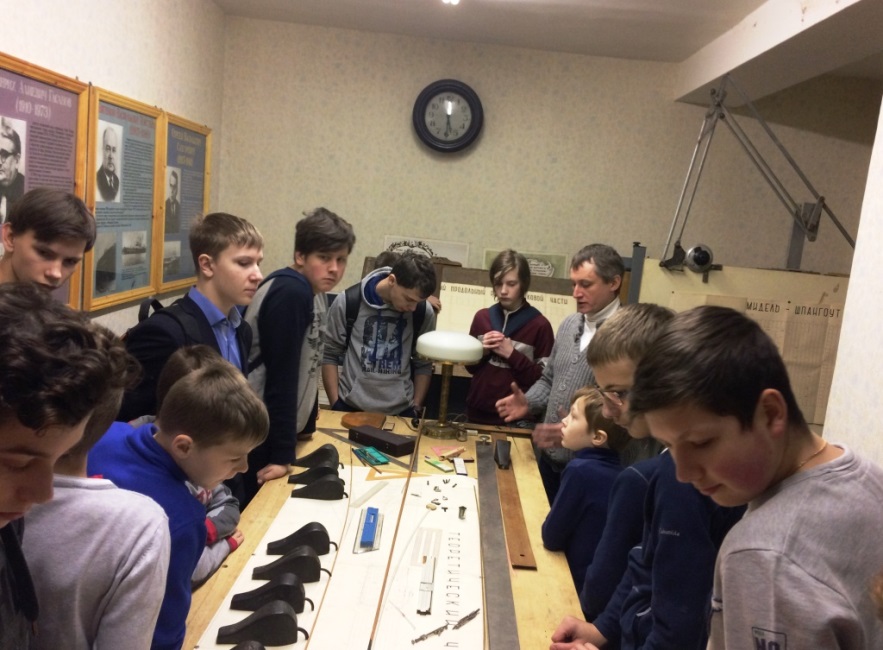 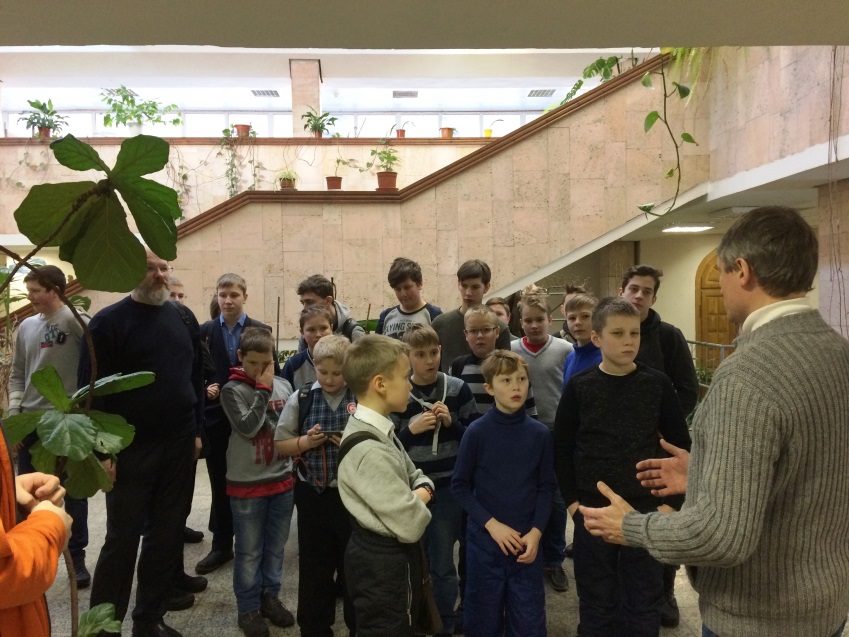 30.10.2018 Всего слайдов 28
Сетевой проект "Инженерное мышление и научно-техническое творчество"
19
Экскурсии учащихся
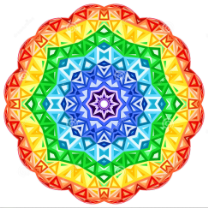 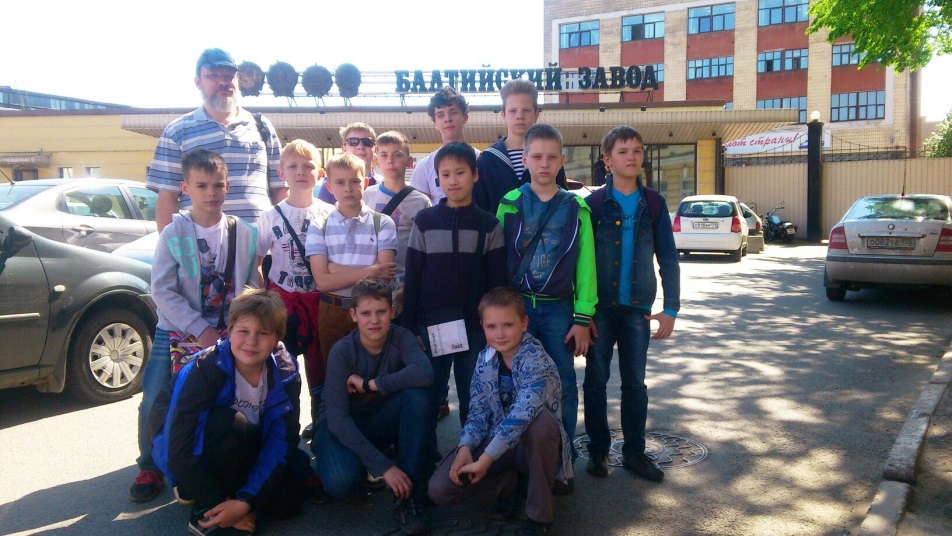 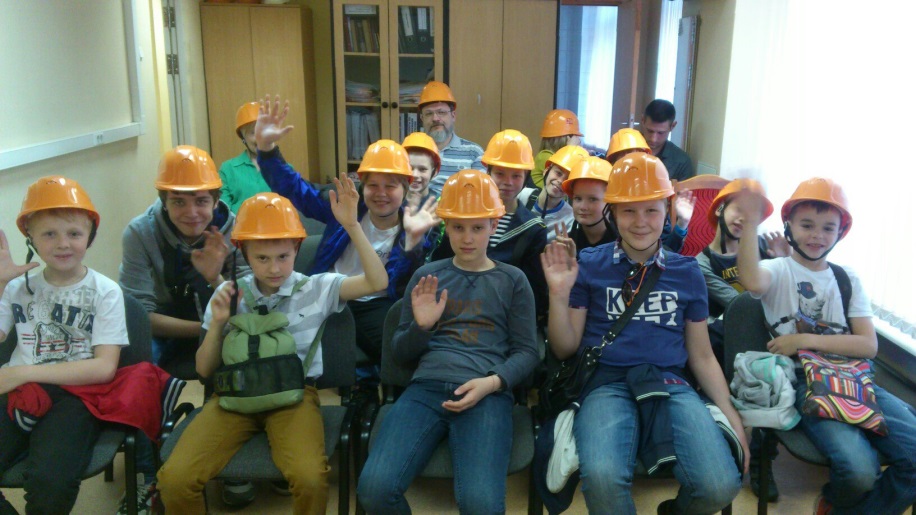 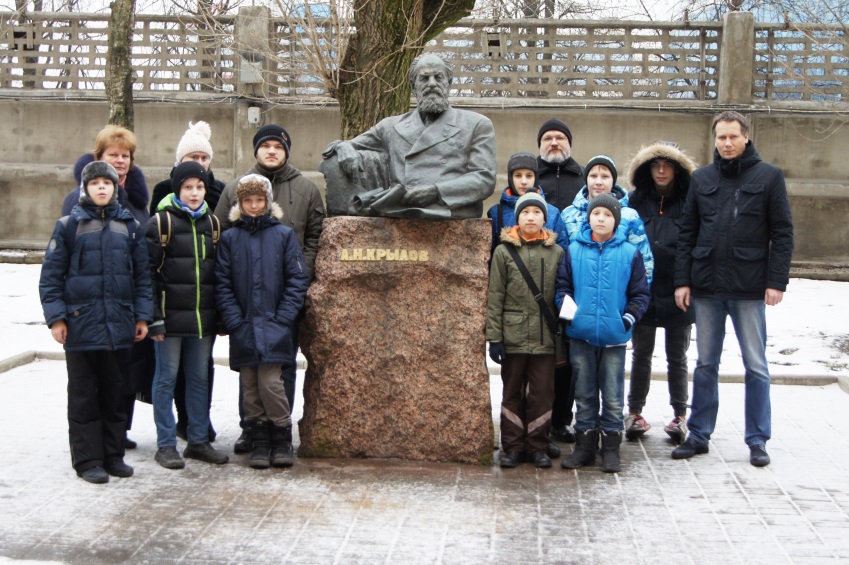 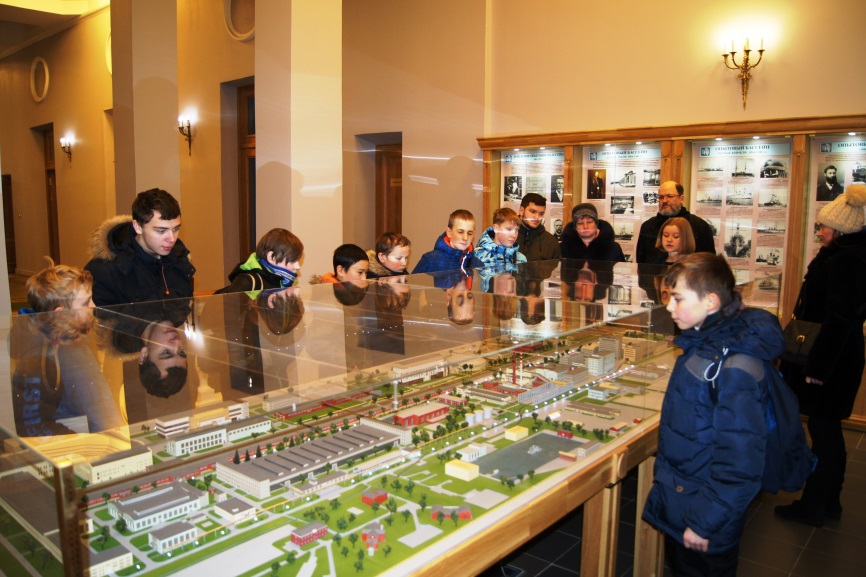 30.10.2018 Всего слайдов 28
Сетевой проект "Инженерное мышление и научно-техническое творчество"
20
Встречи, беседы
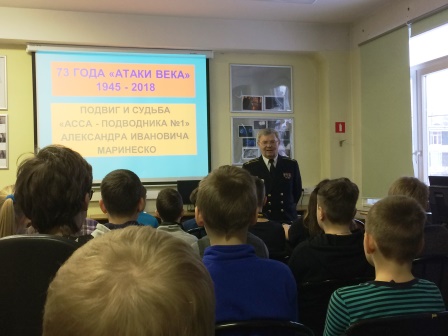 В рамках сетевого проекта с Санкт-Петербургским государственным морским техническим университетом и проекта "ИНЖЕНЕРЫ - СТРОИТЕЛИ БУДУЩЕГО" накануне праздника «День защитника Отечества» 19 февраля 2018 года для учащихся коллективов спортивно-технического отдела была организована встреча с капитаном 2 ранга запаса Сапожниковым Василием Александровичем
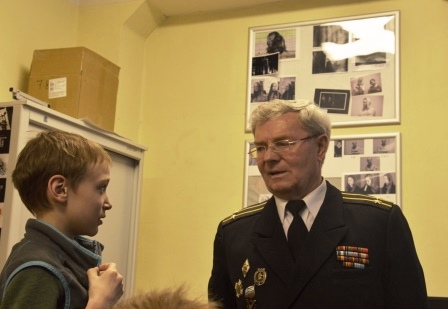 30.10.2018 Всего слайдов 28
Сетевой проект "Инженерное мышление и научно-техническое творчество"
21
Встречи, беседы
19 марта 2018 года для учащихся состоялась профориентационная беседа с представителями Радиотехнического колледжа.
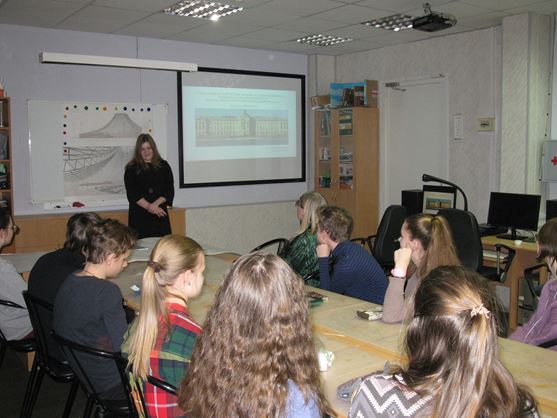 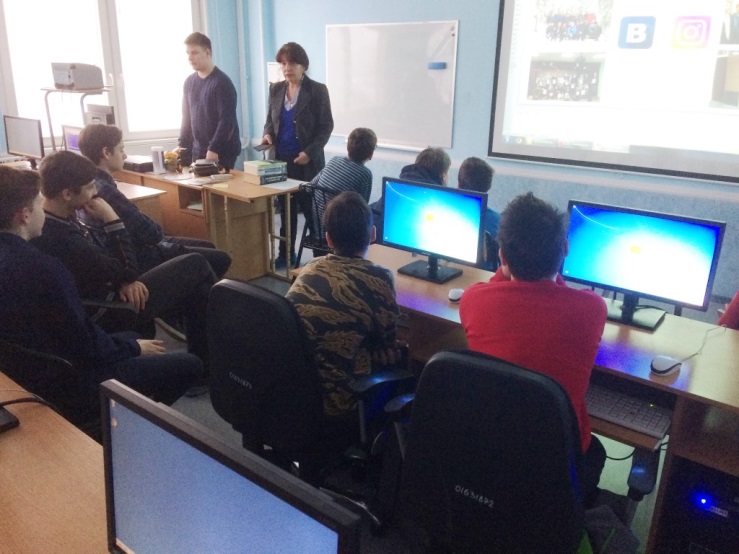 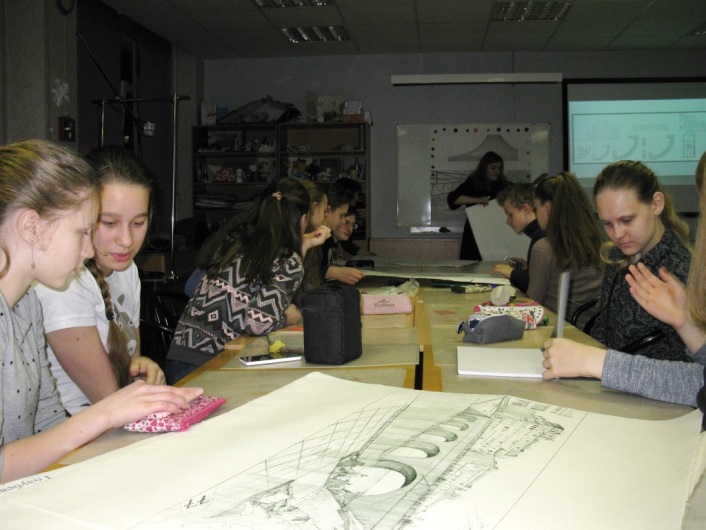 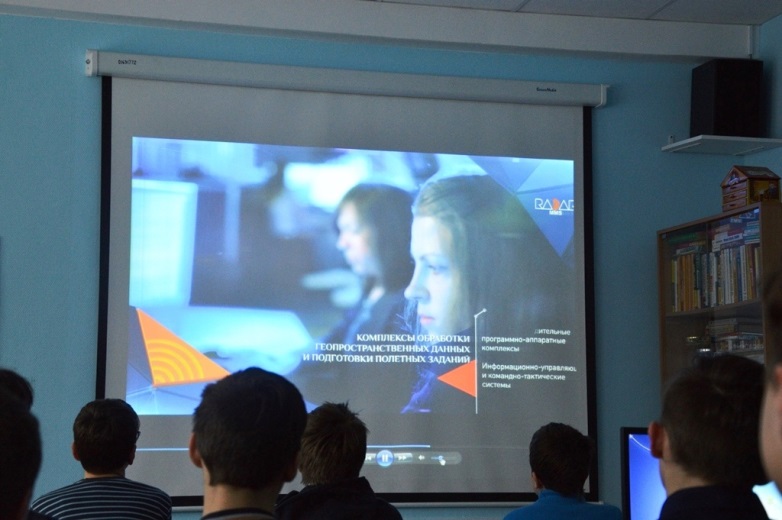 2 февраля 2018 года в спортивно-техническом отделе ДДЮТ прошло профориетационное занятие со студенткой Российской академии художеств
30.10.2018 Всего слайдов 28
Сетевой проект "Инженерное мышление и научно-техническое творчество"
22
Система мероприятий по проекту
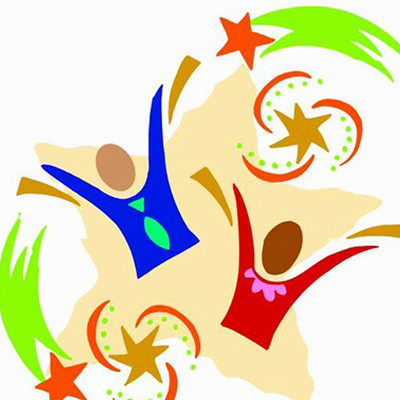 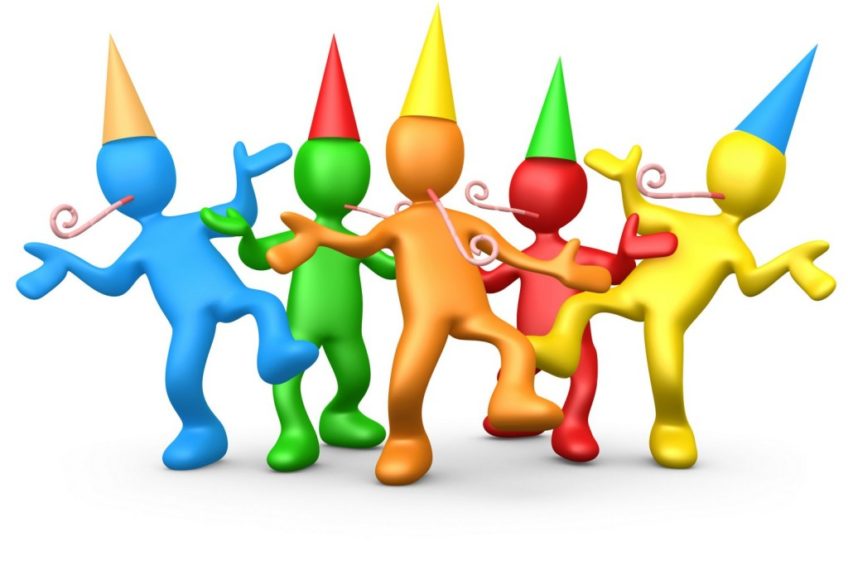 Смотр-конкурс 
«Радуга проектов» 
в коллективах СТО 
март
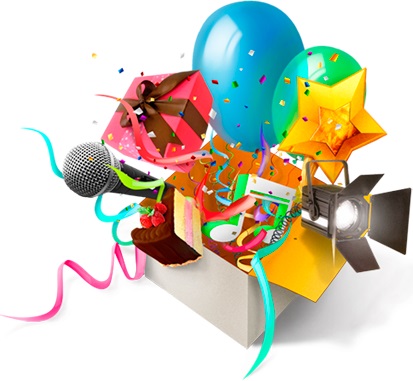 Конкурс «Калейдоскоп проектов» 
декабрь
Праздник «Инженеры – профессия будущего» 
апрель
30.10.2018 Всего слайдов 28
Сетевой проект "Инженерное мышление и научно-техническое творчество"
23
Фоторепортаж с конкурса «Калейдоскоп проектов»
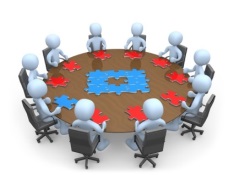 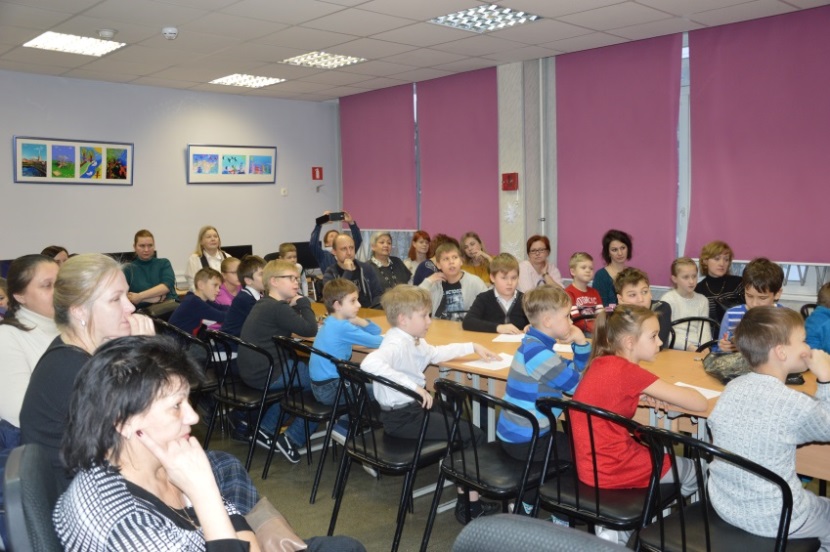 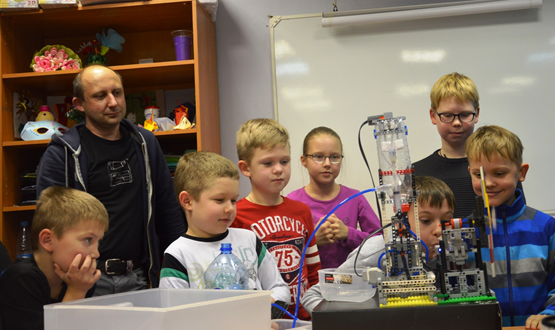 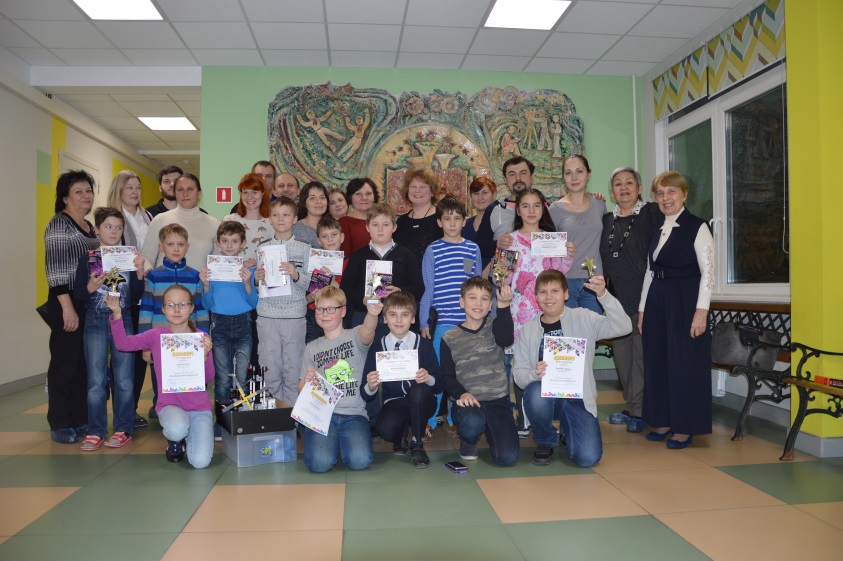 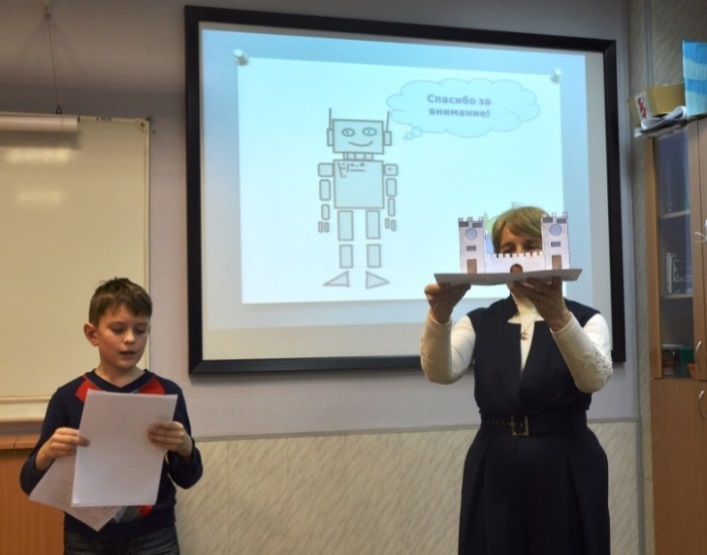 30.10.2018 Всего слайдов 28
Сетевой проект "Инженерное мышление и научно-техническое творчество"
24
Смотр-конкурс «Защита проектов»
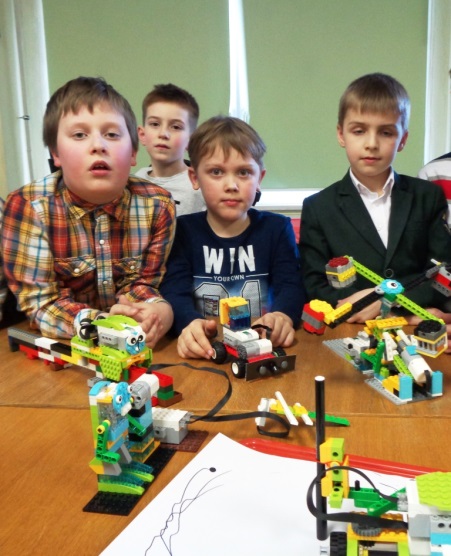 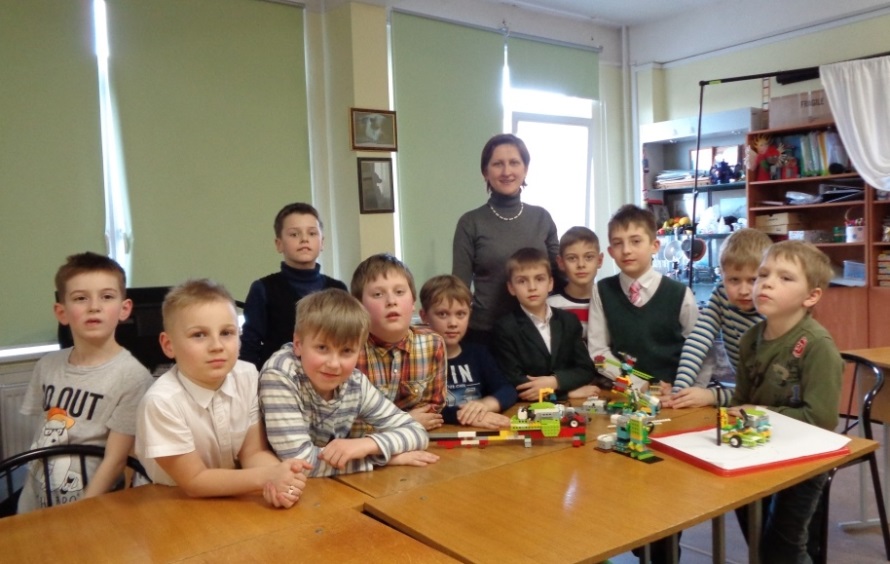 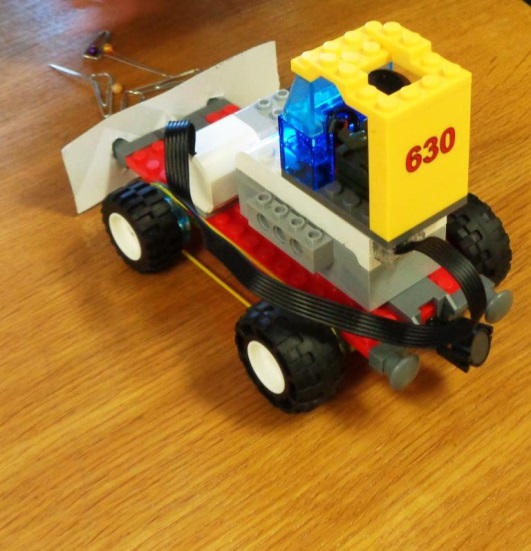 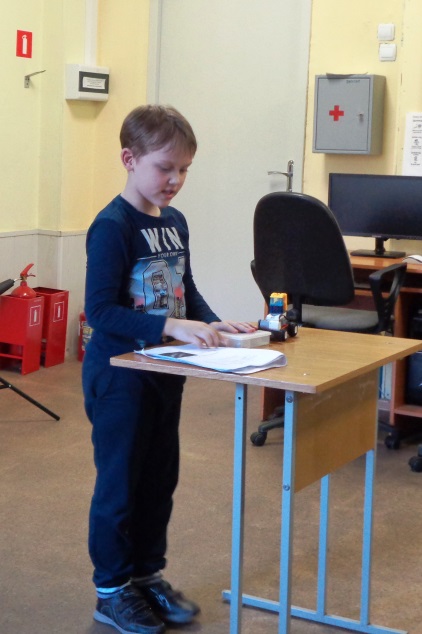 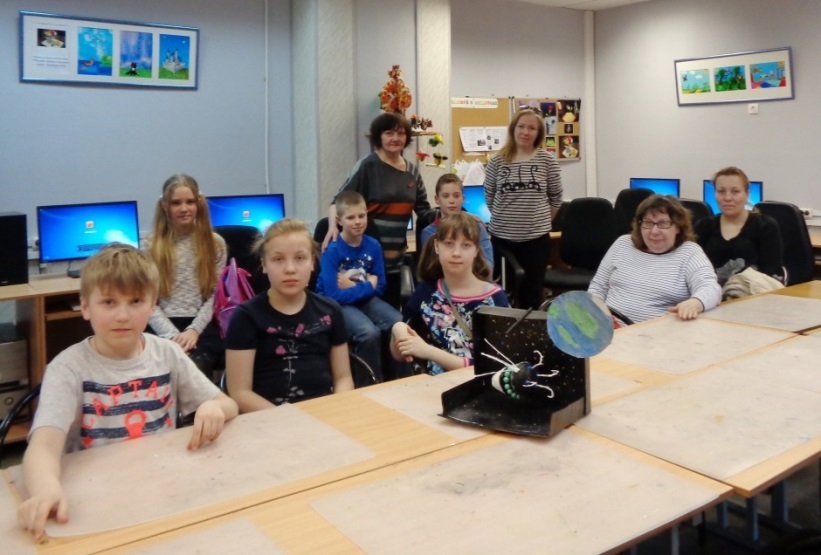 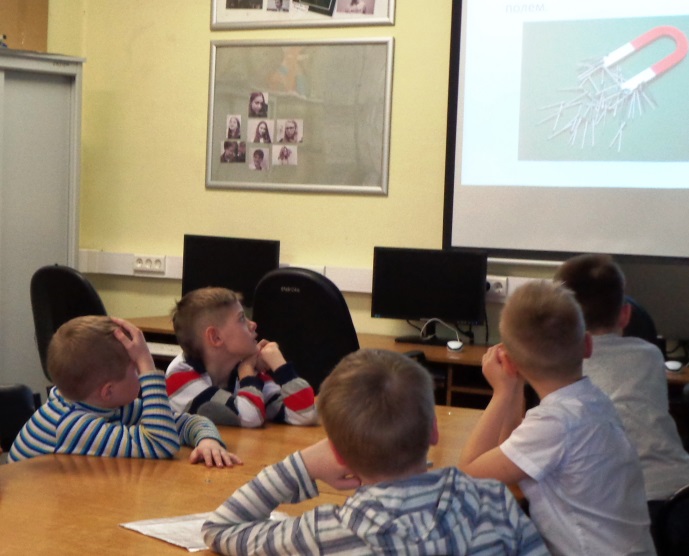 30.10.2018 Всего слайдов 28
Сетевой проект "Инженерное мышление и научно-техническое творчество"
25
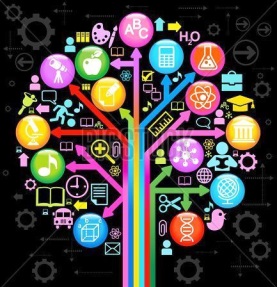 Праздник «Инженеры – строители будущего»
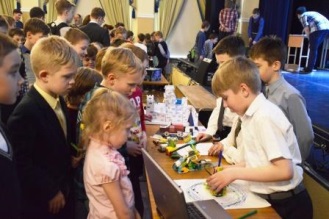 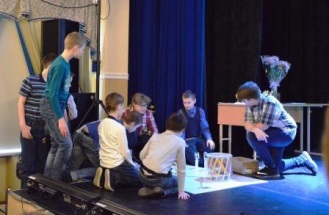 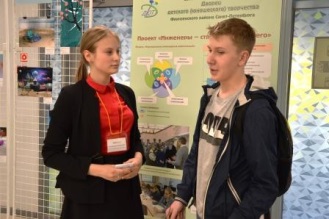 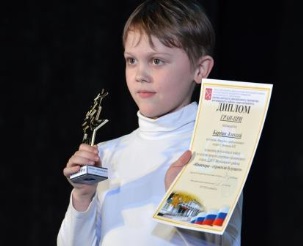 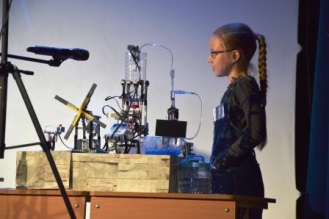 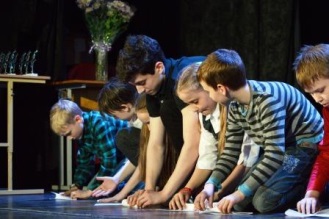 30.10.2018 Всего слайдов 28
Сетевой проект "Инженерное мышление и научно-техническое творчество"
26
Сайт «Инженеры – строители будущего»
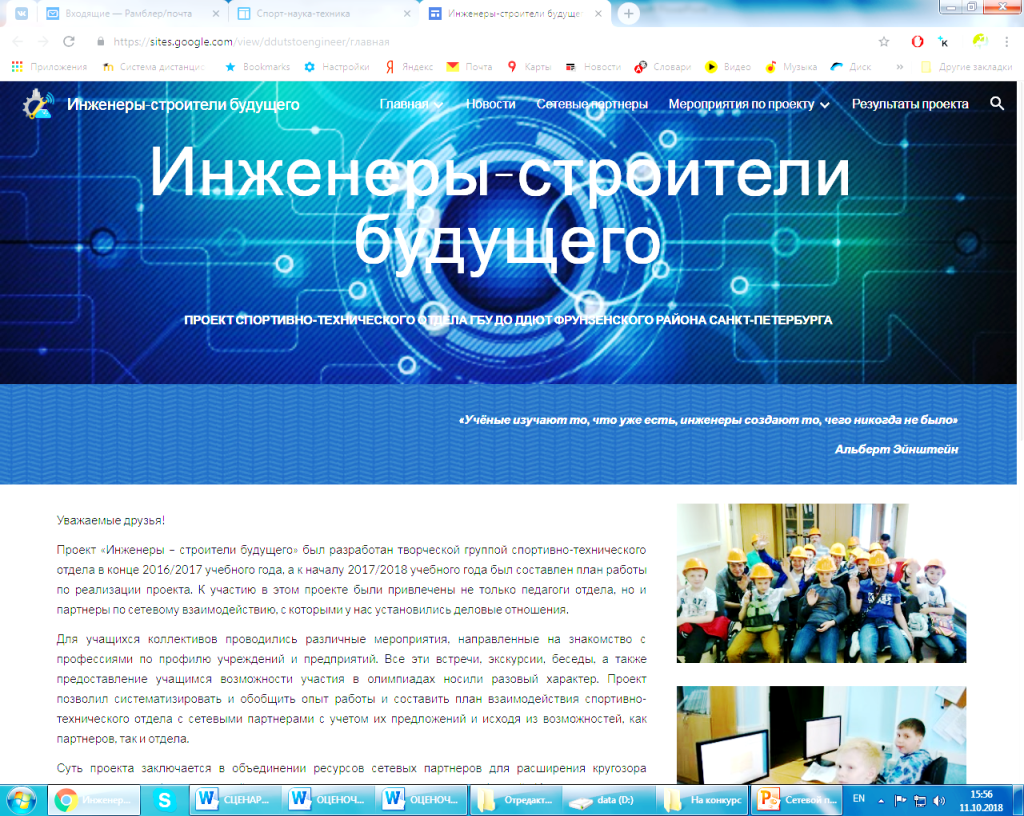 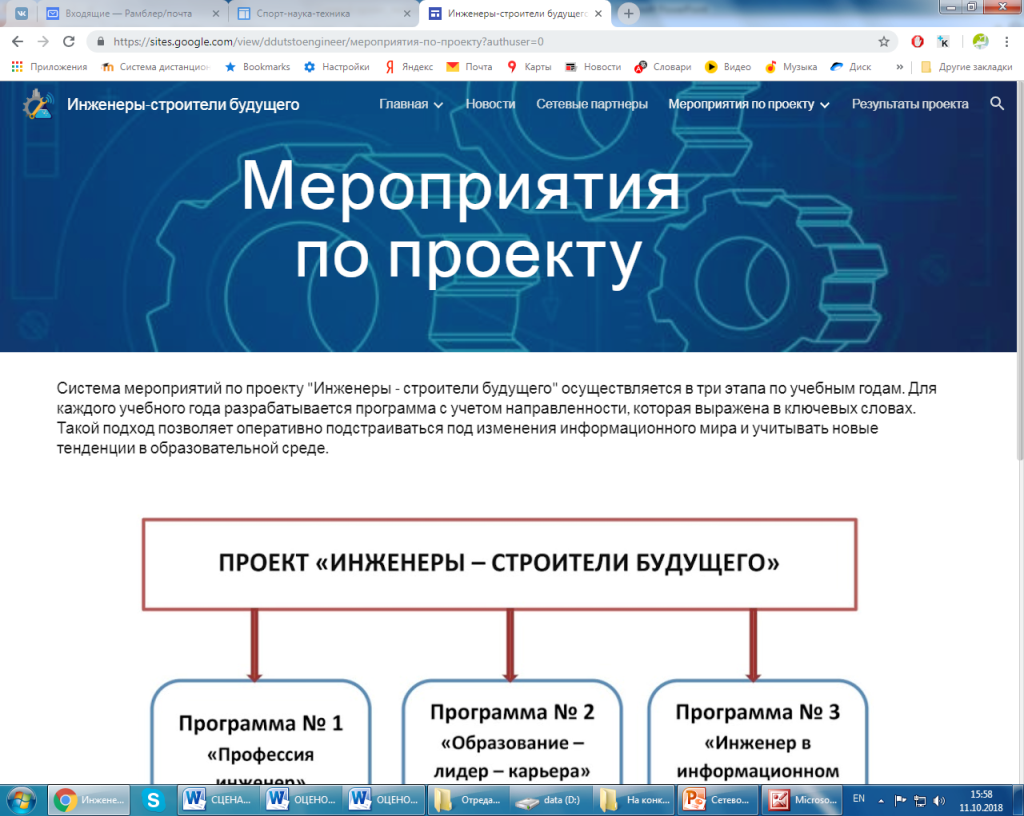 Сайт проекта
https://sites.google.com/view/ddutstoengineer/
30.10.2018 Всего слайдов 28
Сетевой проект "Инженерное мышление и научно-техническое творчество"
27
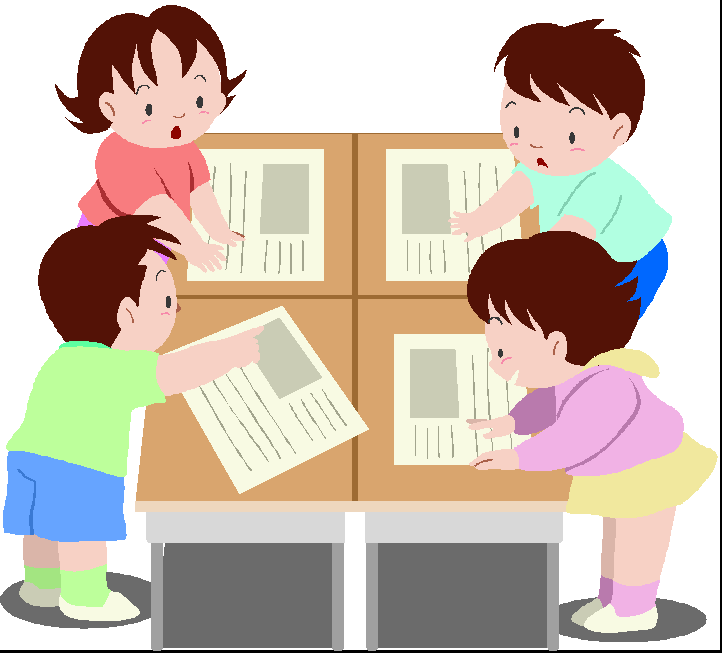 Практическая работа в группах
1 группа – Представить 3-5 мотиваторов для организации, которую мы бы хотели привлечь к сетевому взаимодействию;
2 группа – Преимущества сетевого взаимодействия (3-5);
3 группа – Какие проблемы возникают у организаторов сетевого взаимодействия? (3-5);
4 группа – Эффекты от развития и формирования инженерных компетенций с раннего школьного возраста (3-5);
5 группа – Недостатки и/или проблемы развития и формирования инженерных компетенций с раннего школьного возраста (3-5).
30.10.2018 Всего слайдов 28
Сетевой проект "Инженерное мышление и научно-техническое творчество"
28